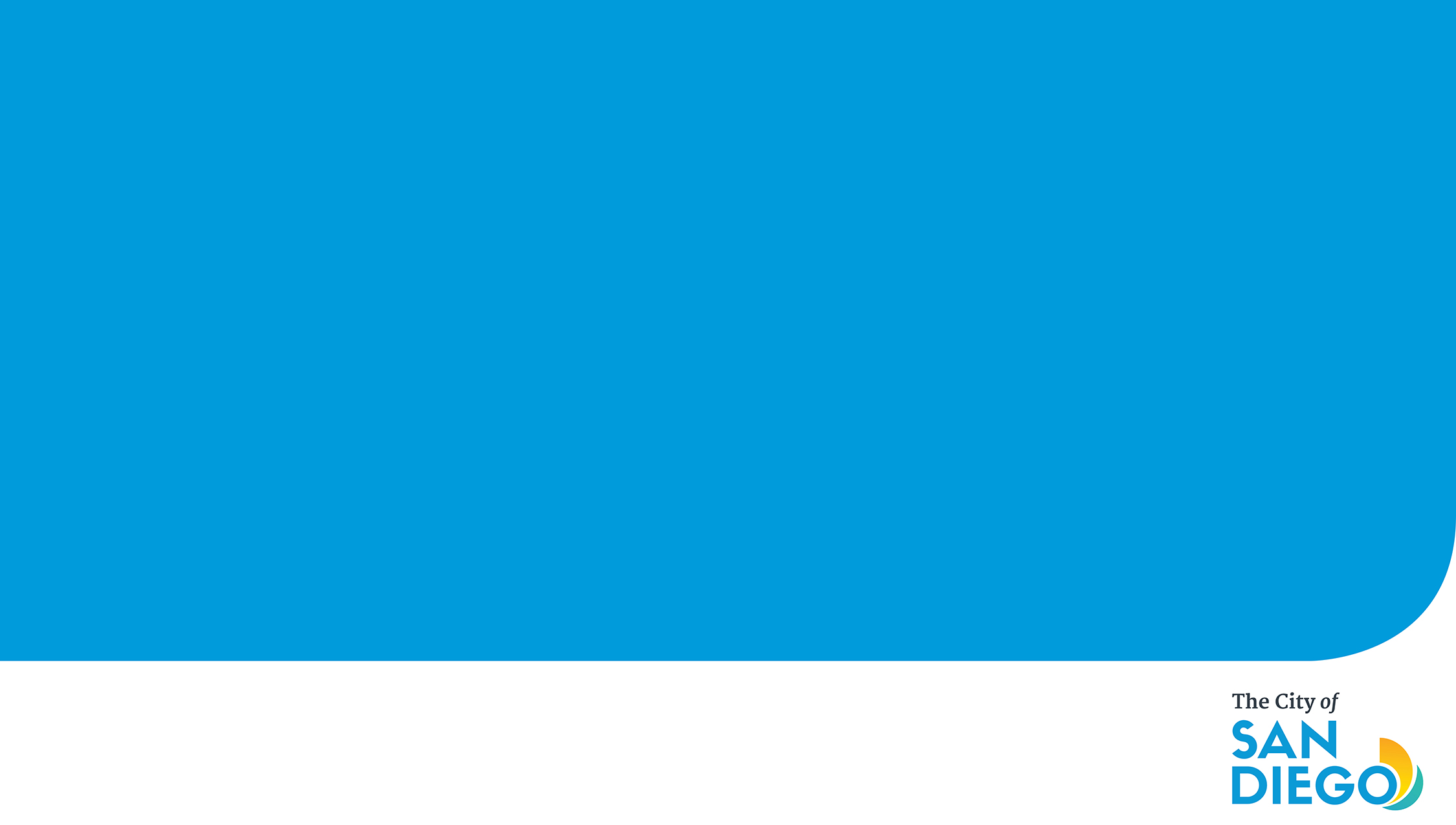 The Climate Action Plan and Equity
Roberto Carlos Torres, Social Equity Specialist
Sustainable Energy Advisory Board Meeting
Thursday, September 12, 2019
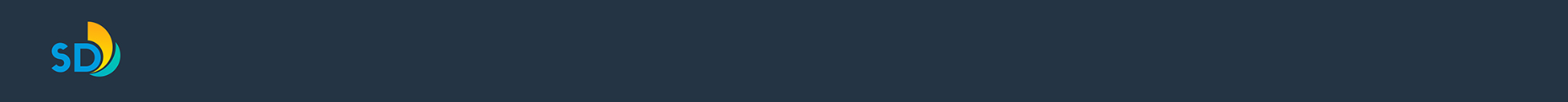 Equity In the CAP
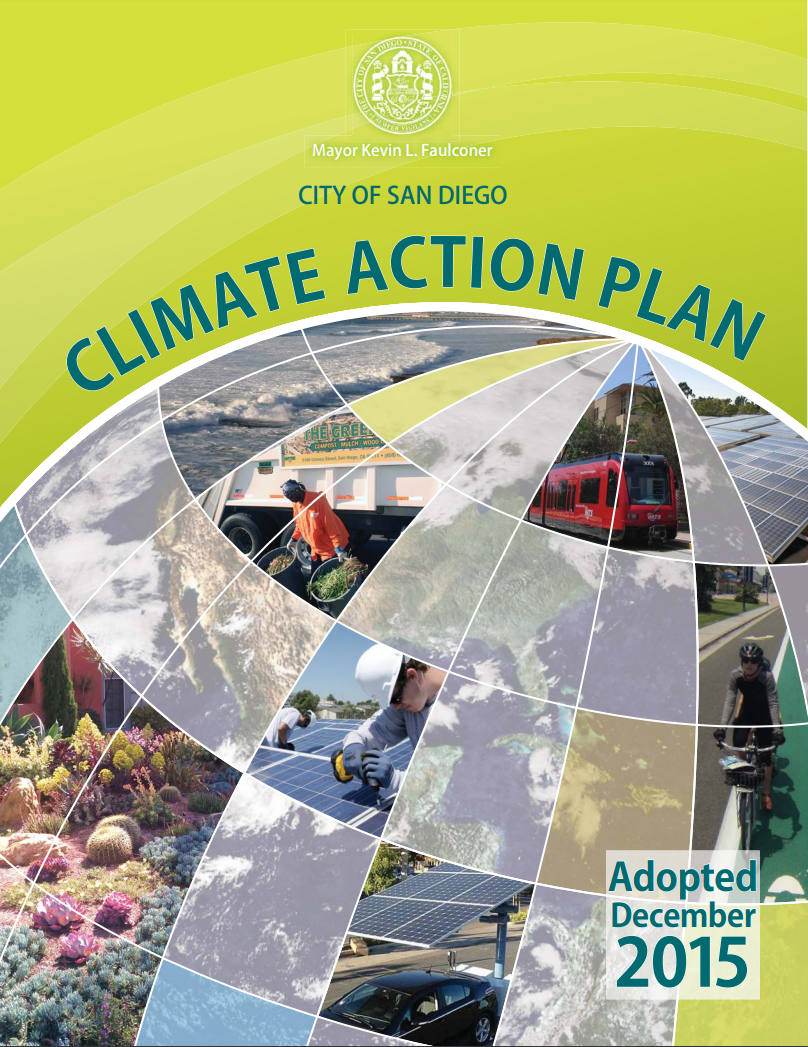 Address Environmental Justice
Prioritize Communities of Concern
Communities of Concern
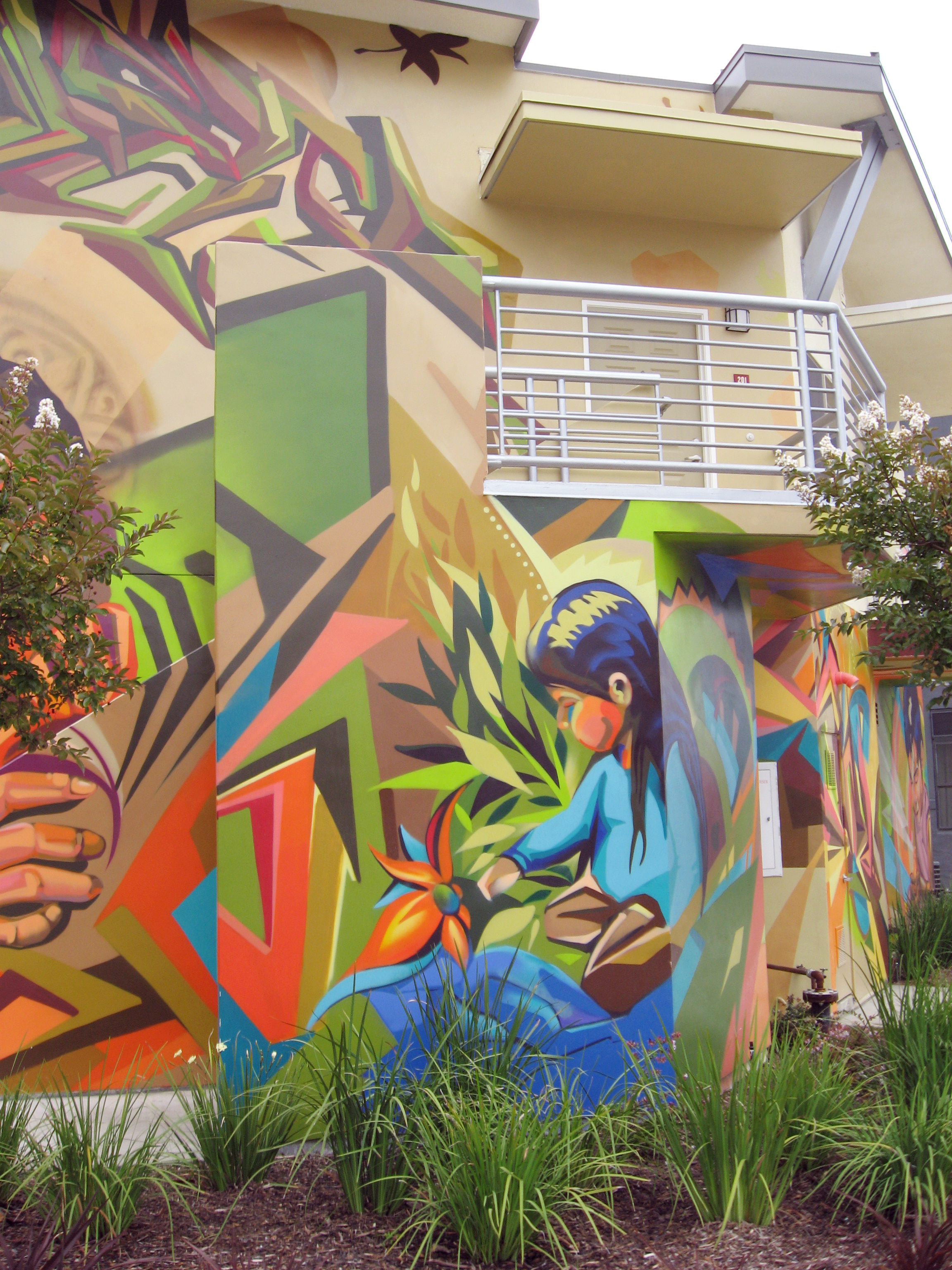 Defined as
Council Policy 800-14
Top 30% in CalEnviroScreen
CDBG Eligible Communities
Within ½ mile radius of affordable housing
Mapping Communities of Concern
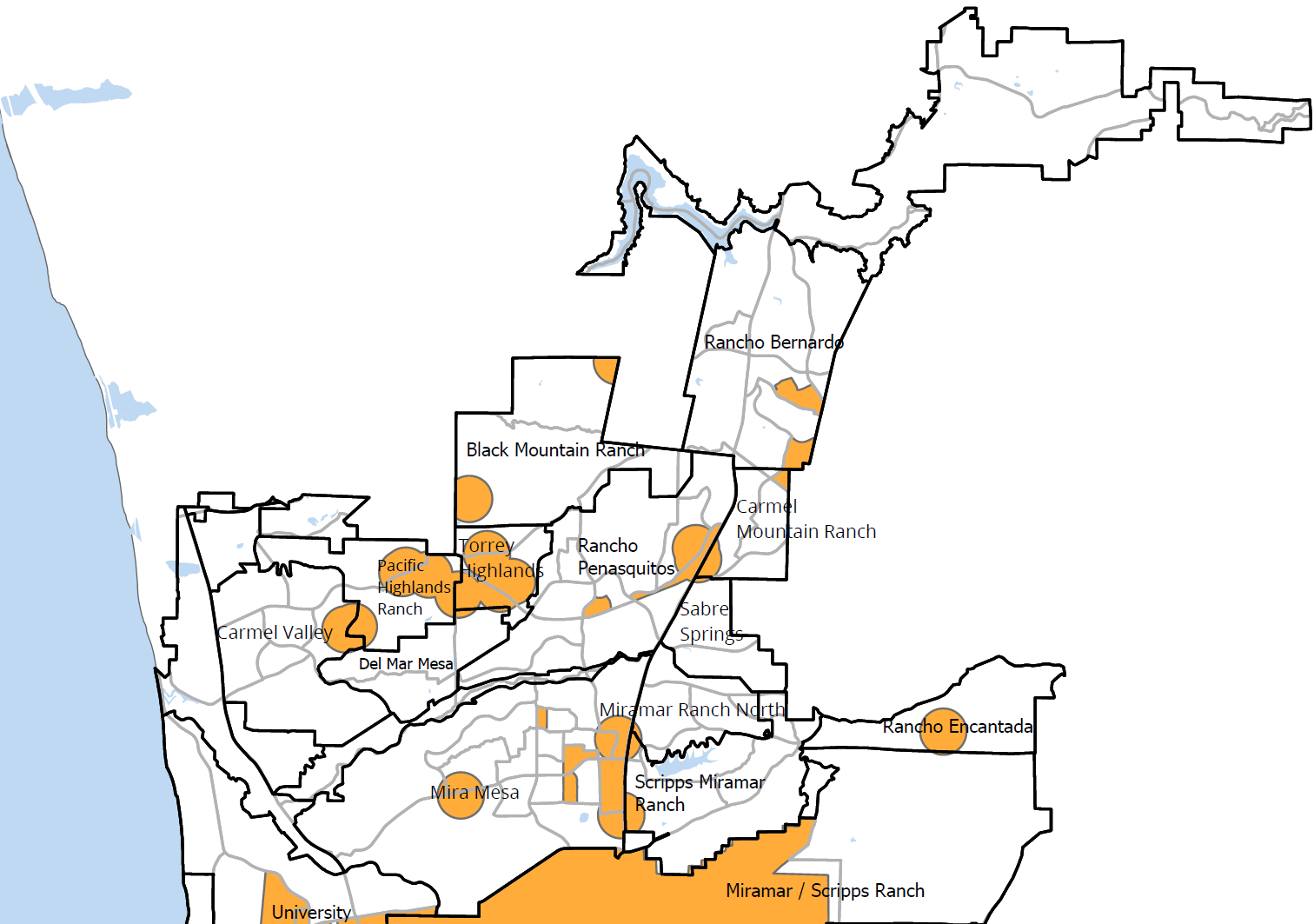 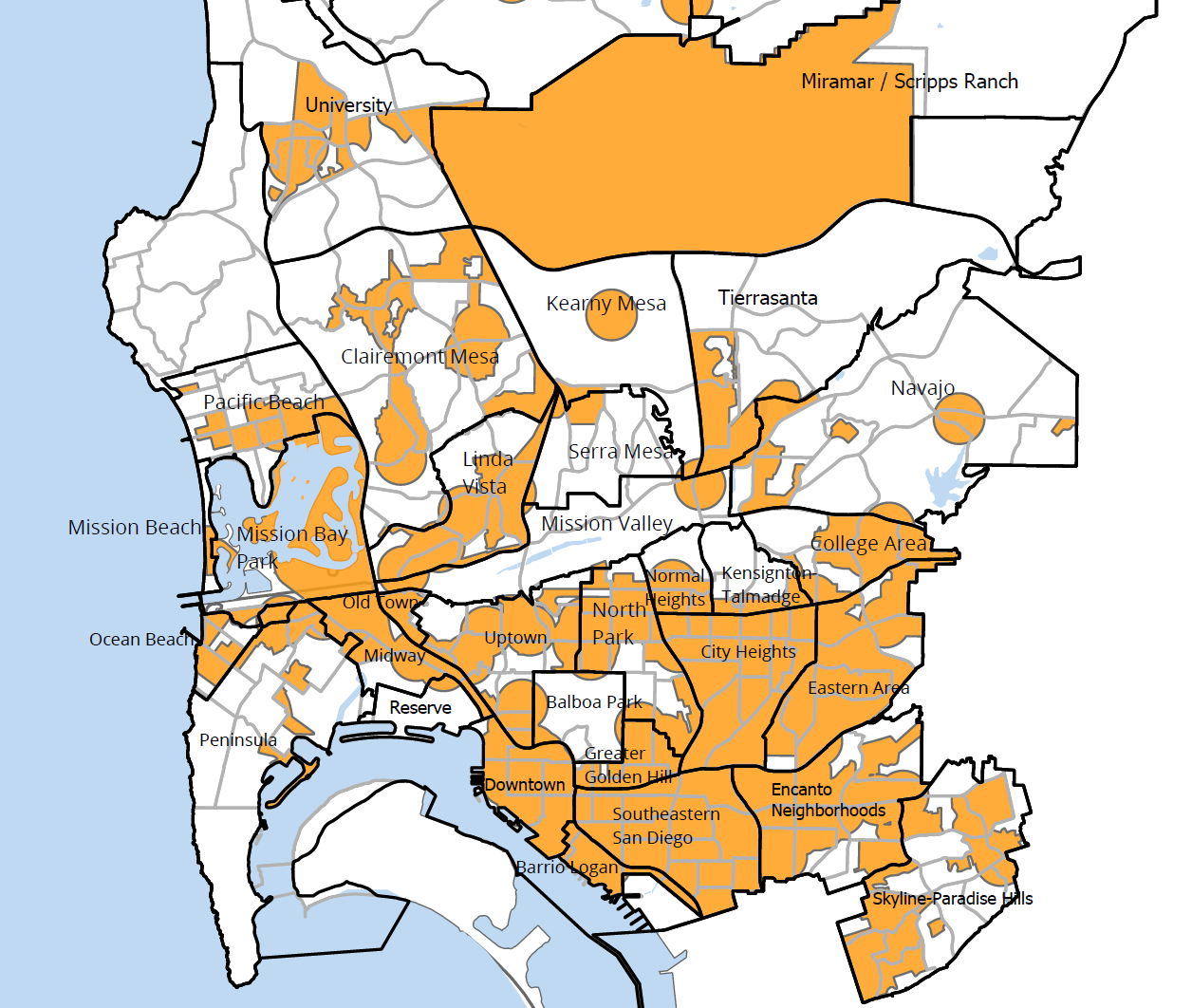 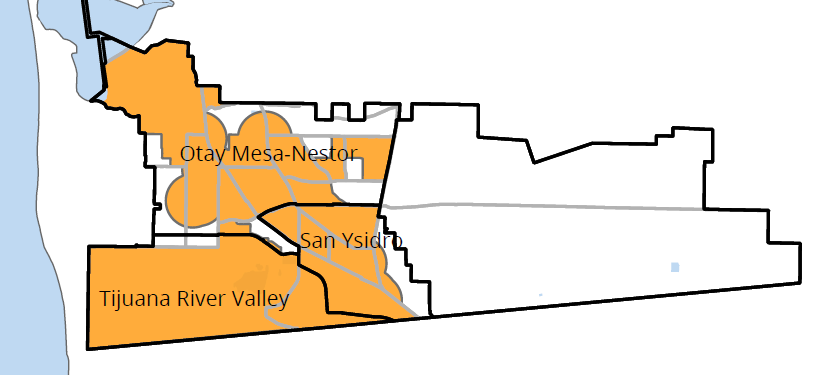 Addressing Climate Equity
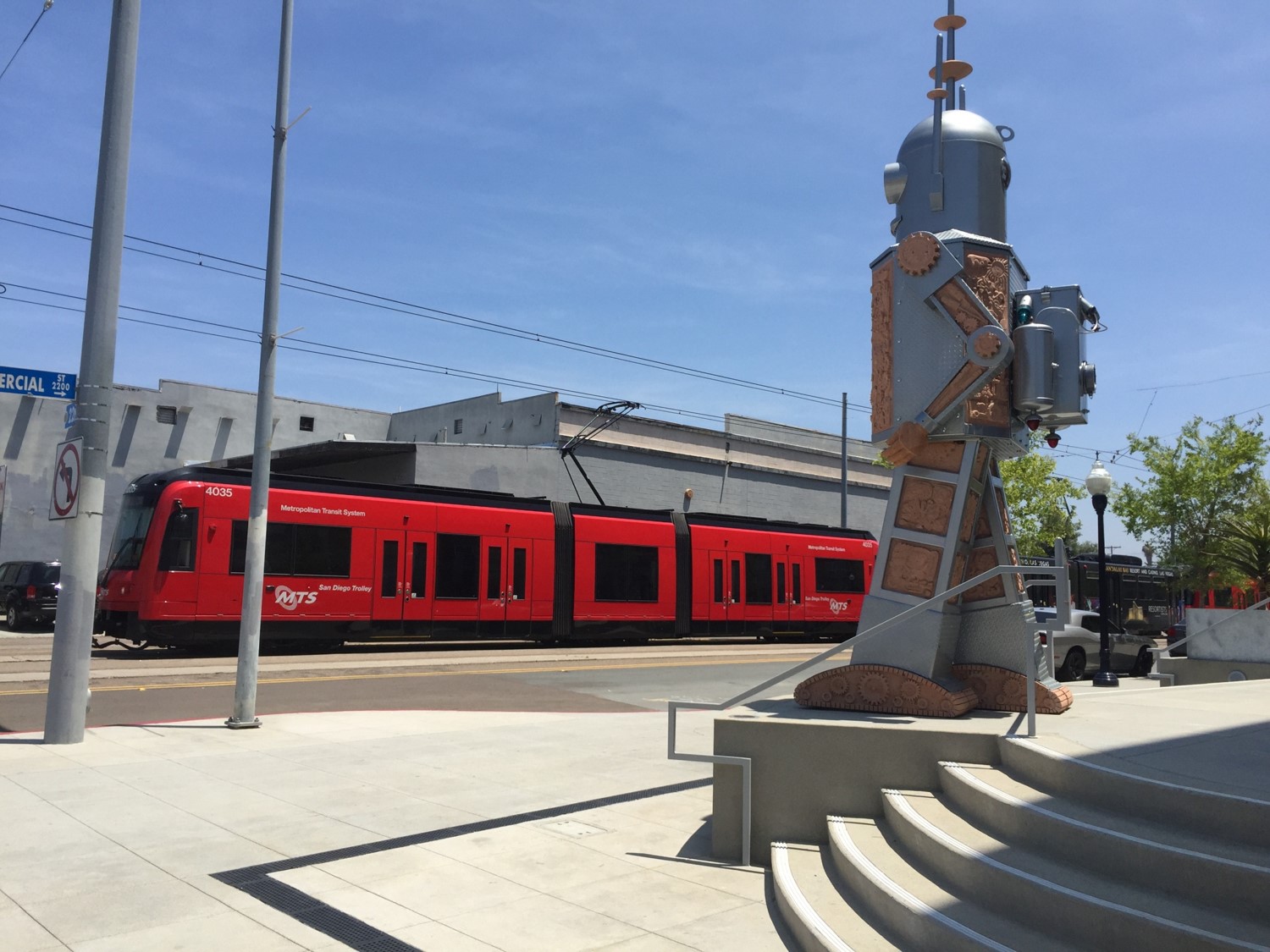 Joined Government Alliance for Race and Equity (GARE)
Secured $150,000 Partners for Places Grant
Established informal Equity Stakeholder Working Group
Establishing San Diego’s Climate Equity Index
Thank you!
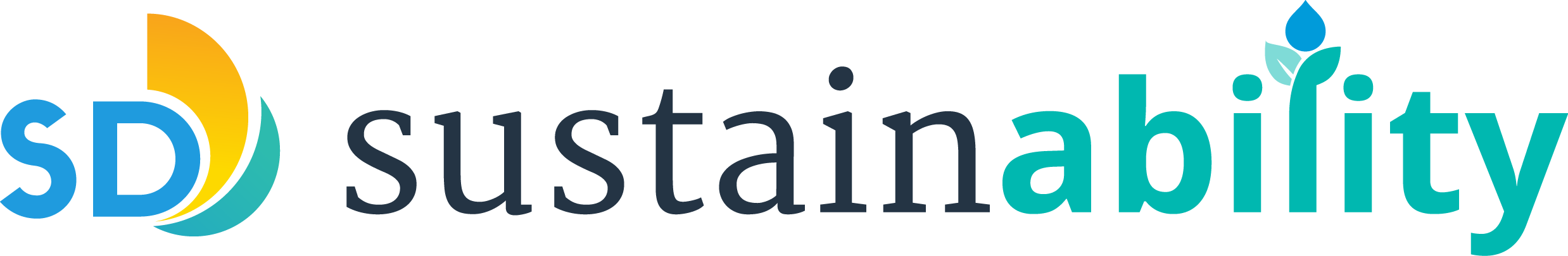 Roberto C. Torres, Social Equity Specialist
rctorres@sandiego.gov • (619) 533-5974